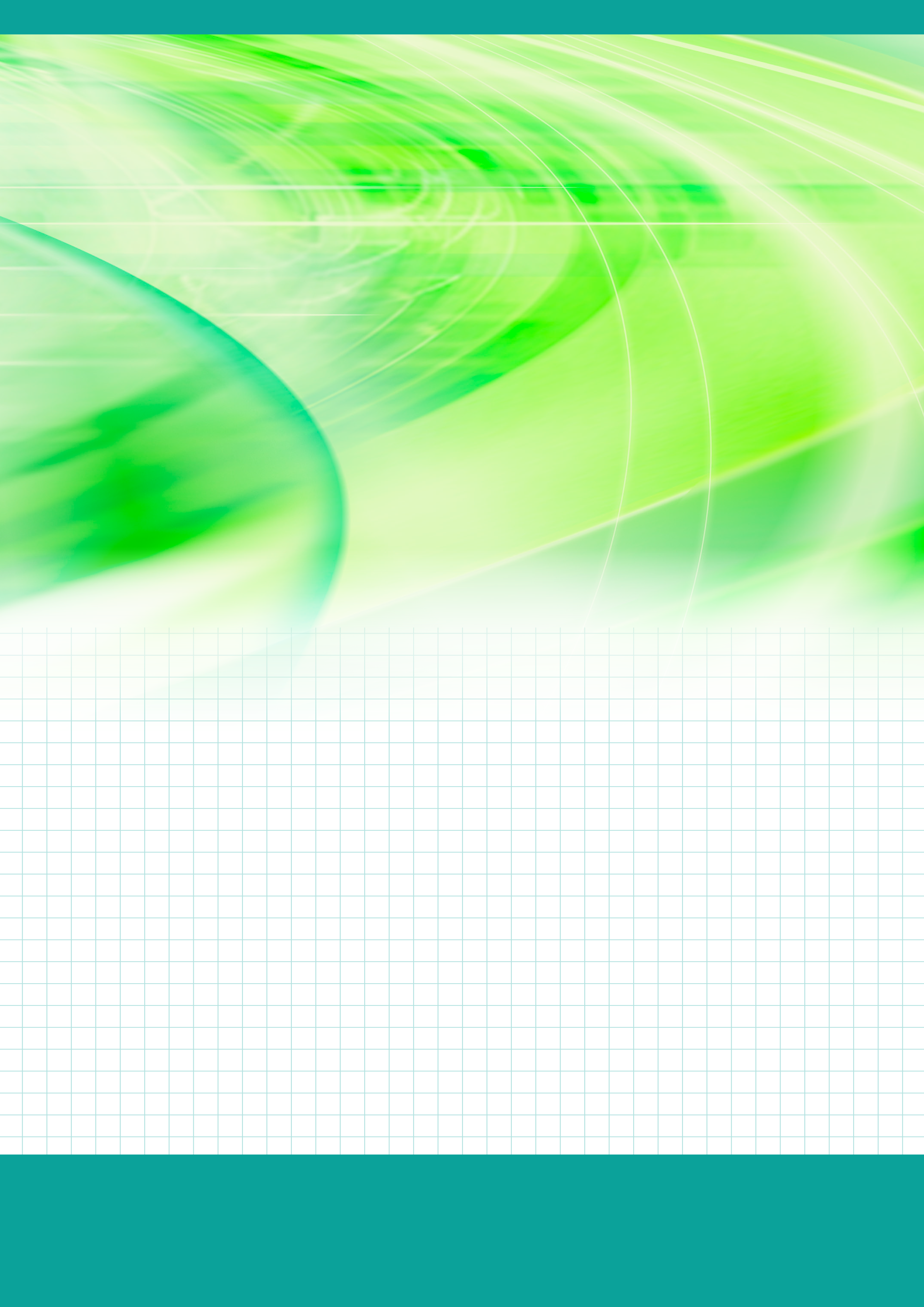 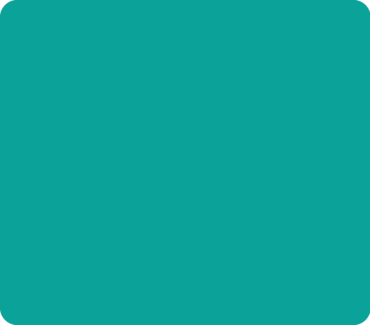 第７回
千葉県リンチ症候群・HBOC対策協議会
テーマ：患者中心の地域医療連携の課題
7月27日
18:00-19:20
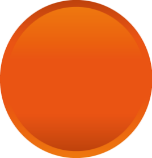 2021年
火
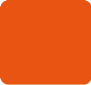 日時
WEB中継開催　千葉大学医学部附属病院
〒260-8677　千葉市中央区亥鼻1-8-1　TEL：043-226-2324
WEBINERでライブ配信します。ご質問などはチャットからお願いします。
視聴をご希望の方は、2021年7月25日までに 松下kmatsu@faculty.chiba-u.jp まで ご連絡ください。URLをお知らせします（無料です）。
開会のあいさつ
18:00～18:05
松原　久裕　千葉大学大学院医学研究院　医学研究院長
　　　　　　　　　　　　　　　　　　　　　　　先端応用外科学
18:05～18:45
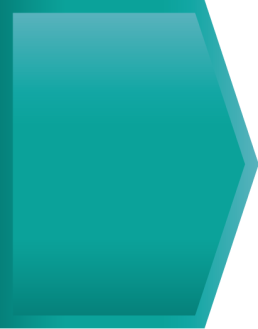 第1部
特別講演
「リンチ症候群・HBOC診療が地域医療とし て    
　根付くための課題」
  講師：平沢 晃（岡山大学大学院医歯薬学総合研究科病態制御科学専攻　　　　　　　　　　
                     　腫瘍制御学講座（臨床遺伝子医療学分野）教授）
18:45～19:15
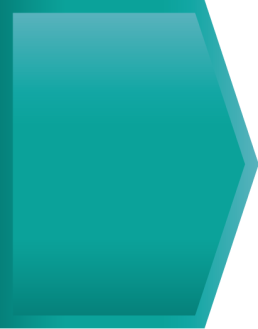 「がんゲノム医療における患者中心の地域連携とは」
司会：松下 一之（千葉大学医学部附属病院検査部検査部、遺伝子診療部）
第2部
ラウンドテーブルディスカッション
岡山大学　平沢 晃
千葉大学　
市川 智彦（遺伝子診療部）   滝口 裕一（腫瘍内科）
宮内 英聡（食道胃腸外科）   藤本 浩司（ブレストセンター）
楯 真一（婦人科）   藤澤 陽子（がん看護専門看護師）
閉会のあいさつ
19:015～19:20
宮内　英聡　千葉大学大学院医学研究院　先端応用外科学
「中央集約型と分散型の併用による医療情報共有のためのトラスト（信頼関係）の評価法」
文部科学省　科学研究費　基盤B特設分野研究　「情報社会におけるトラスト」
後援
「がん専門医療人材（がんプロフェッショナル）養成プラン」関東がん専門医療人養成拠点
松下一之　千葉大学医学部附属病院　検査部・遺伝子診療部・がんゲノムセンター
E-mail:
コーディネーター
kmatsu@faculty.chiba-u.jp